Familiarity with The Book of Common Prayer
History / Origins  •  What’s in it? •  What is it for?
Your experience with the BCP?
And questions you are bringing with you?
2
The BCP: What Is It?
And what is it for?
3
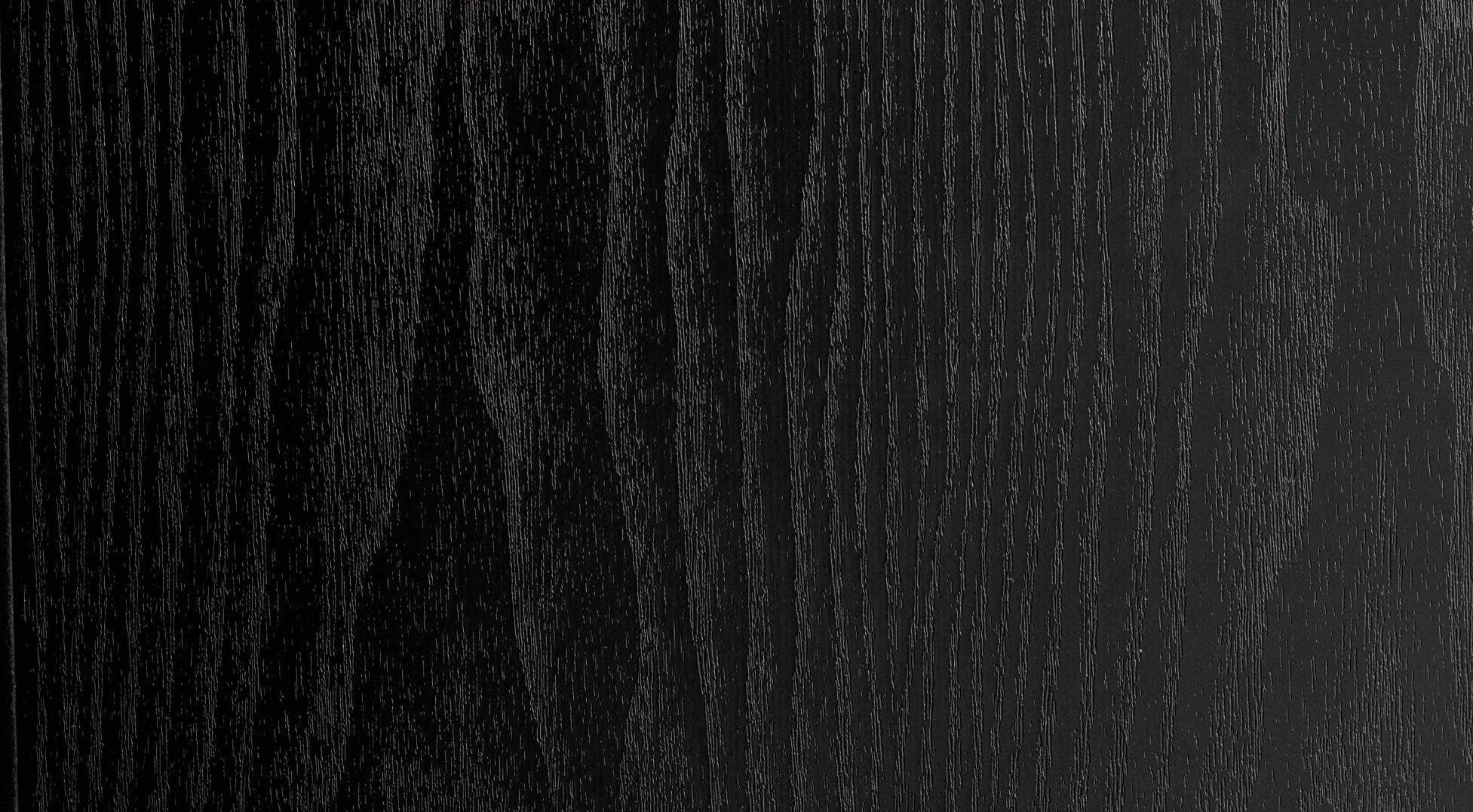 The U.S. BCP is our Book; just one of many
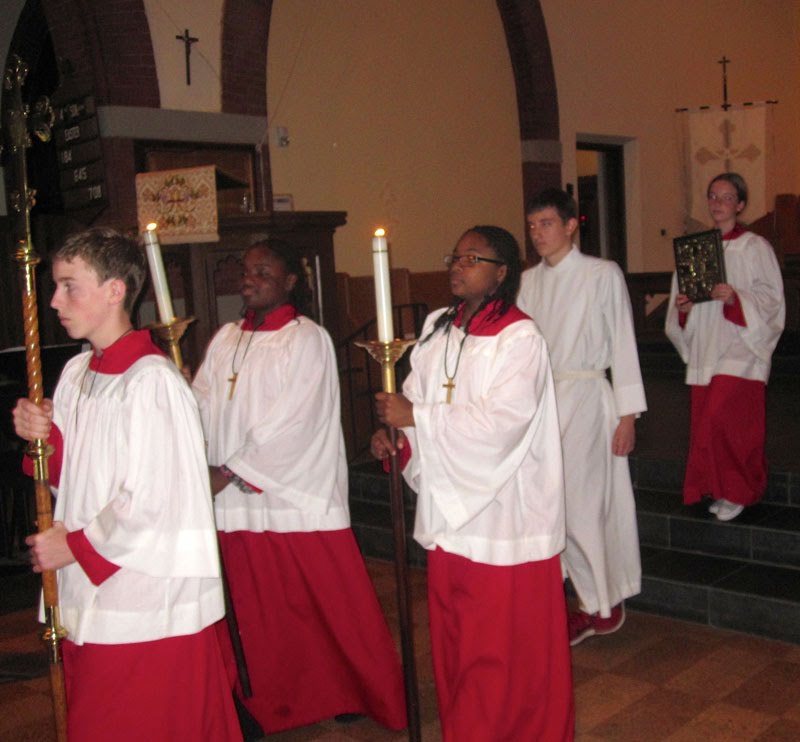 Worship
Provides for standard, uniform worship for all members of the Episcopal Church USA.

It’s why we can be said to have “common” prayer—
Liturgy, noun.
The act or ritual of worship itself. 
The customary form(s) of worship in a religious tradition
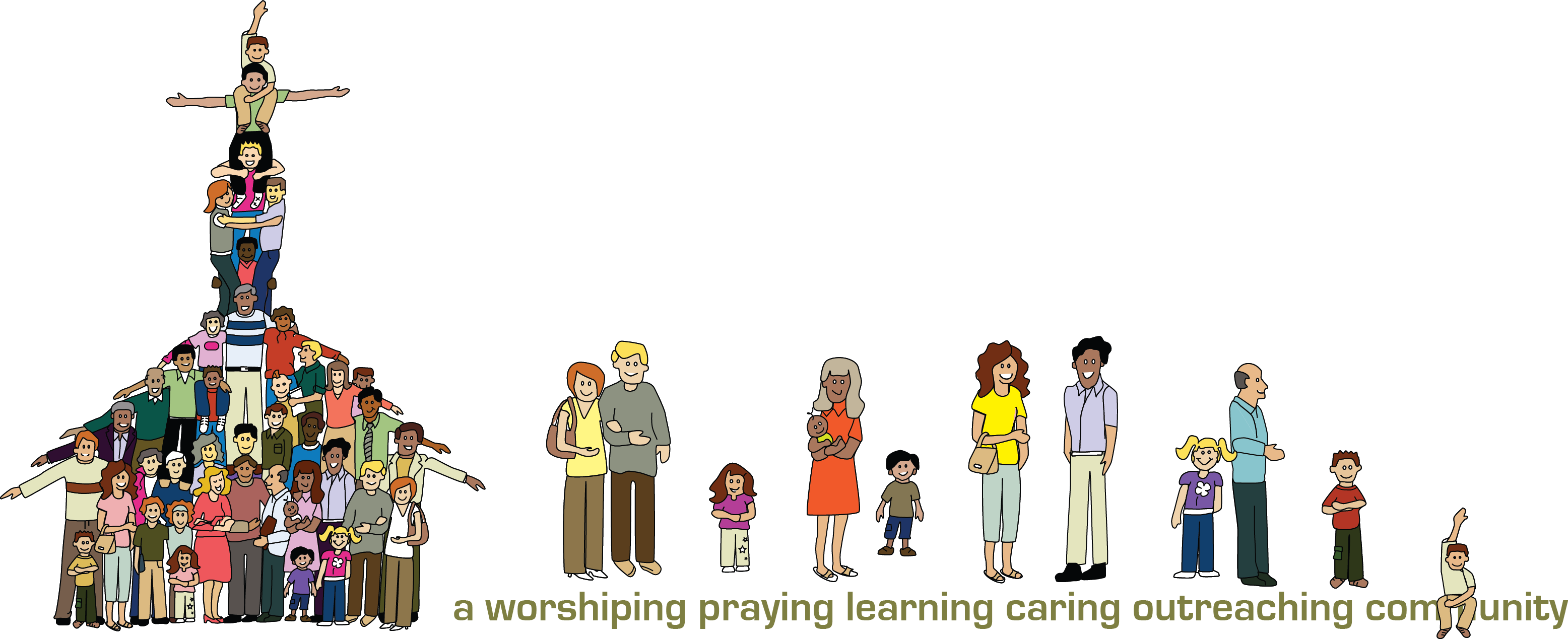 Liturgy
noun.  (from the Greek, leitourgios, 
“work of the people.”)

Liturgy is “everyone’s business.”
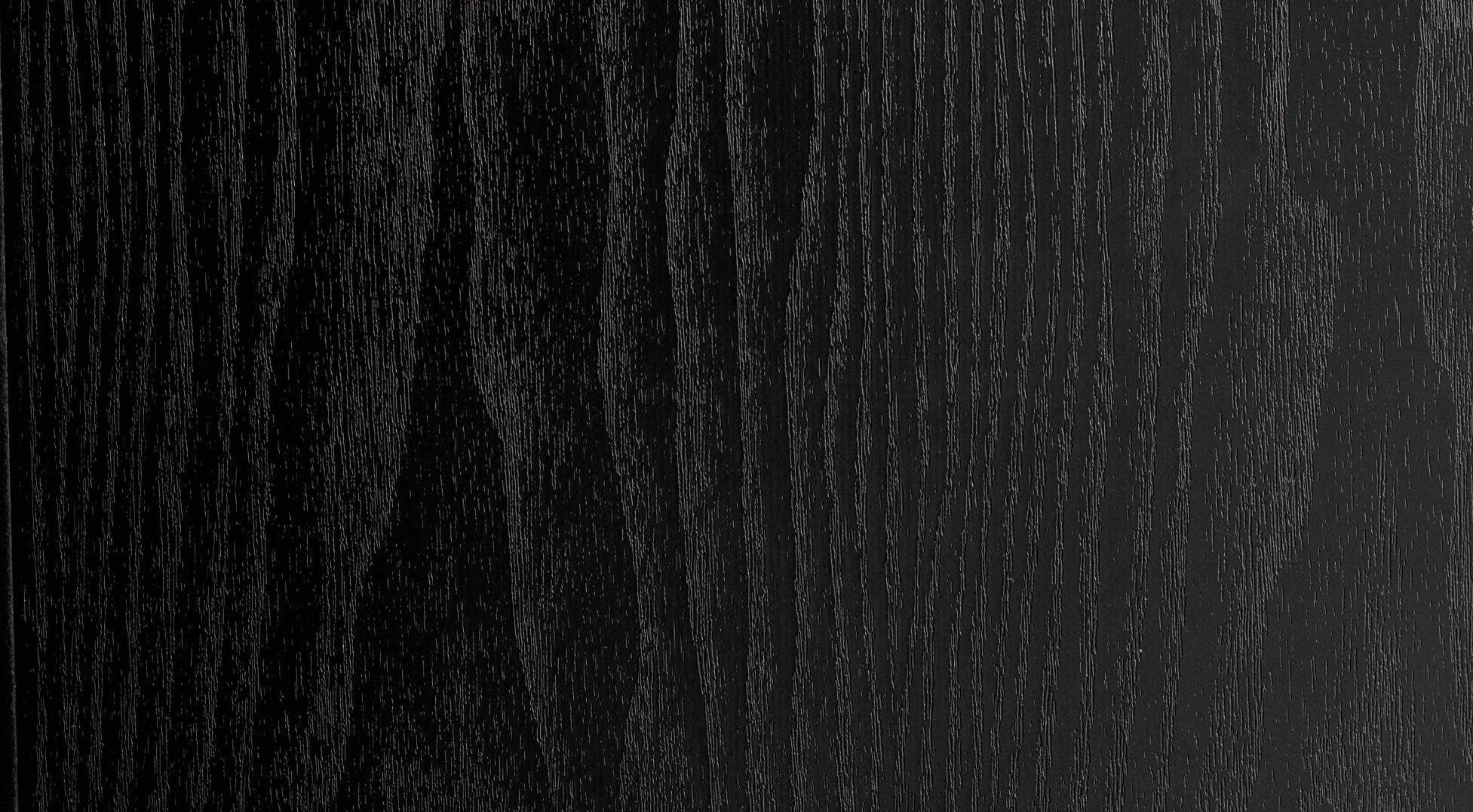 BCP Uses: Worship & Prayer
Public Worship – regulated by canon & rubric
Private Devotions
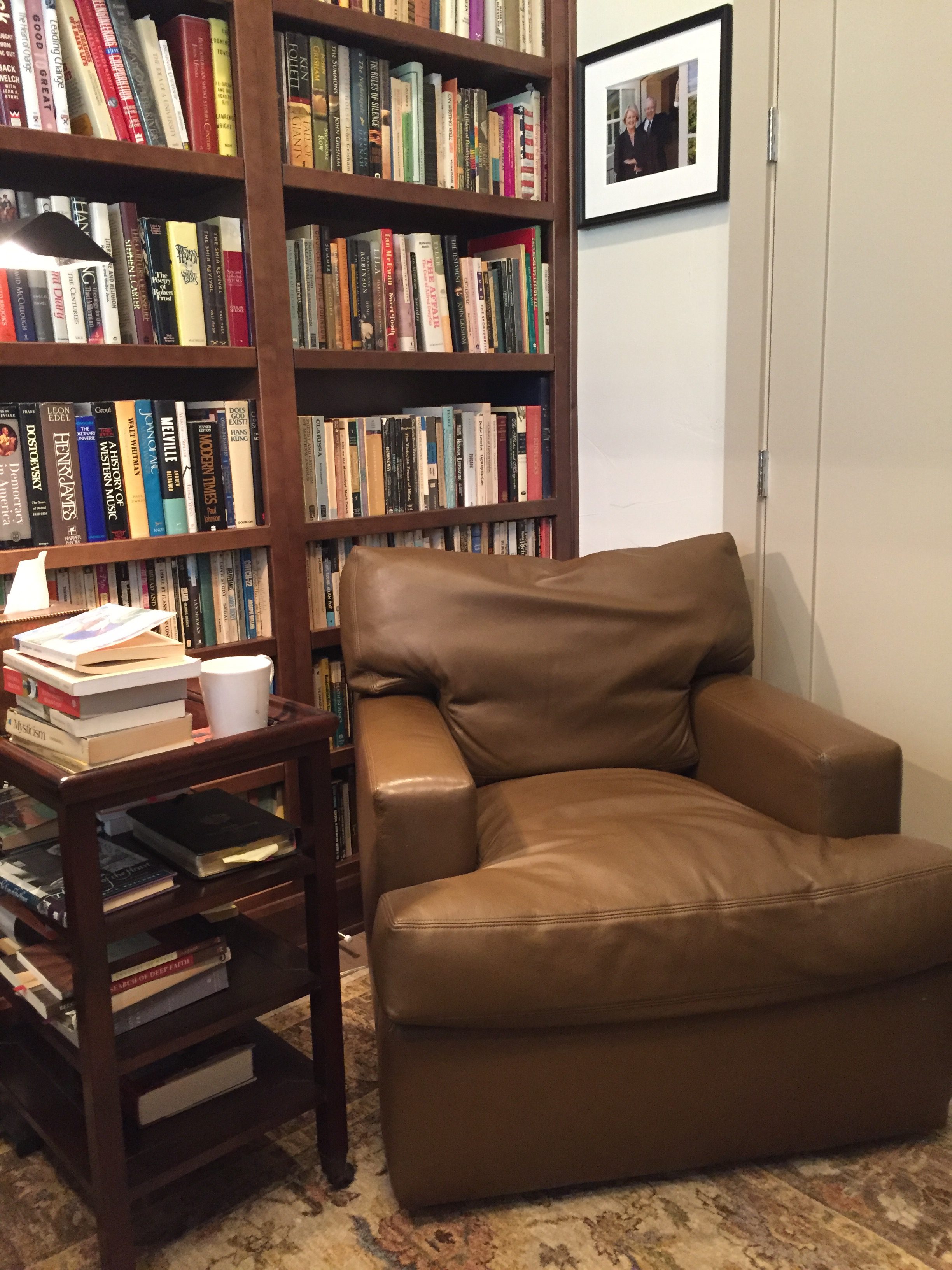 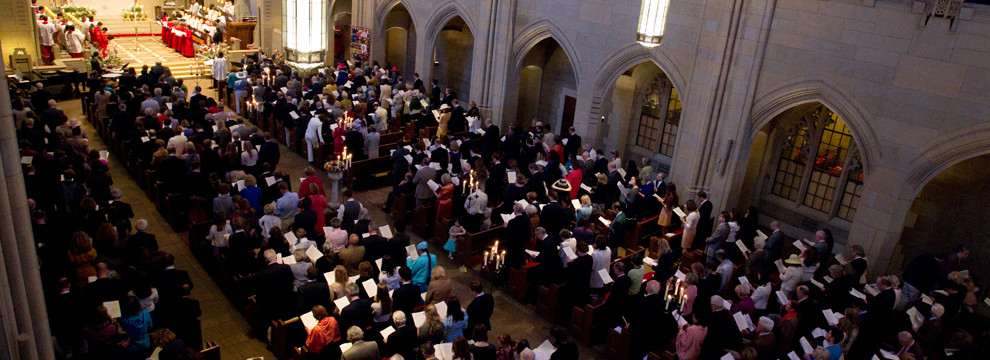 Language & Idiom
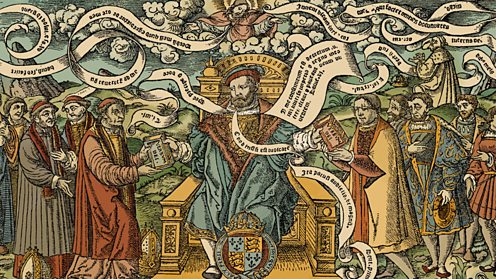 Original Book of Common Prayer: in English – for the English.





Left: Henry VIII authorizing the “Great Bible” – a complete English Bible for use in churches
Where Does it Come From?
(Just) A Bit of History
10
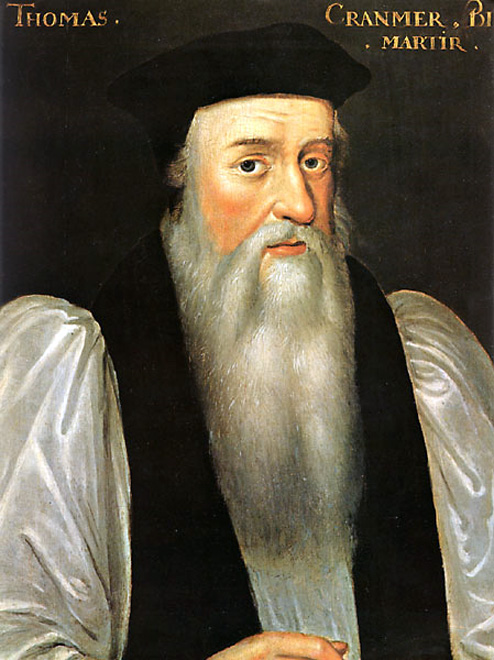 Principles
- Language / comprehensibility

- Apostolicity

- Tradition

- Reason
Above: Thomas Cranmer; widely regarded as the main framer of the first Prayer Book
Hooker’s 3 Legged-Stool:Scripture, Tradition, Reason
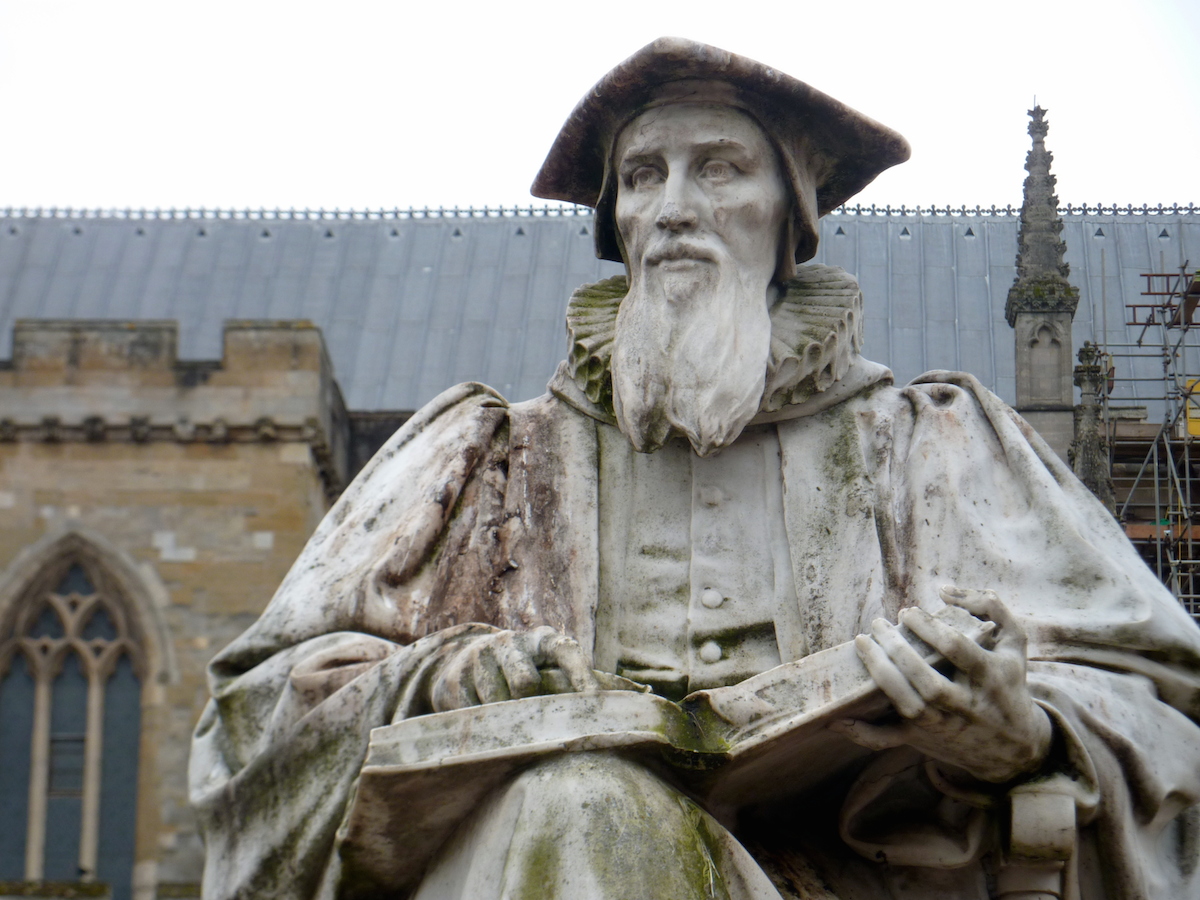 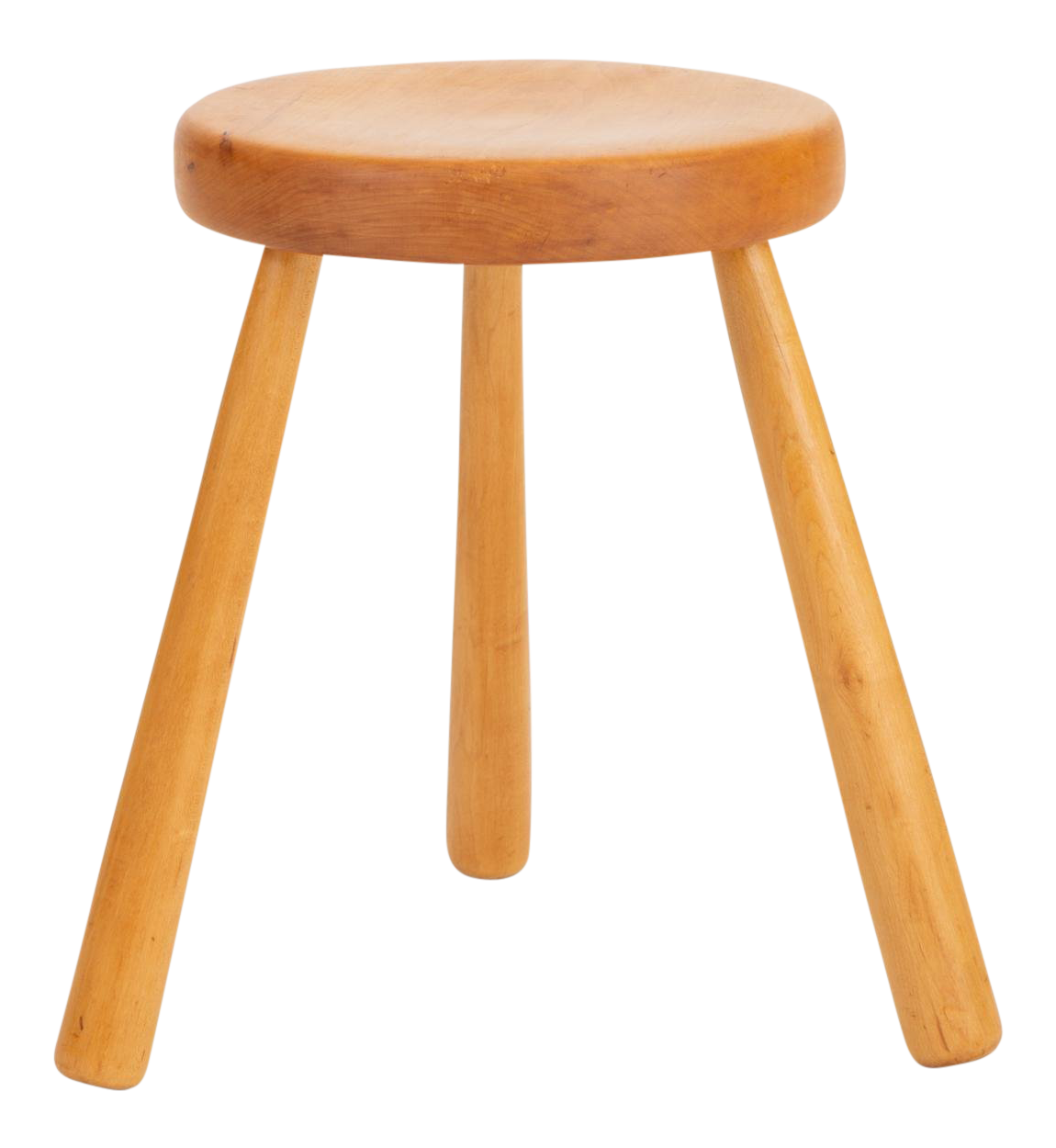 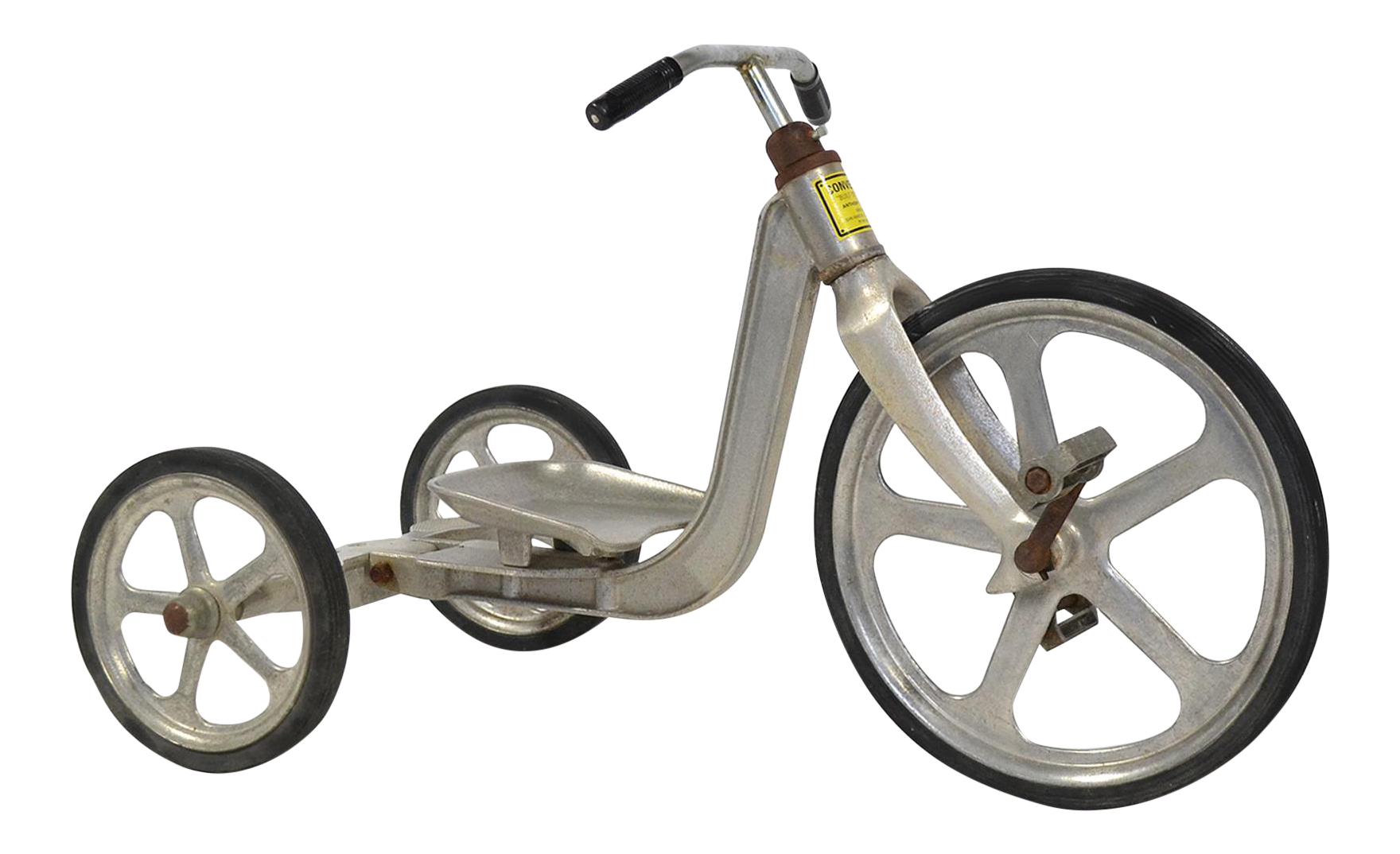 Above: Richard Hooker, 
Exeter Cathedral
Opposing Tendencies
Catholicism  --------  Calvinism

Tradition  ------  Reform/Antiquity

Ceremonial  ---------- Simplicity

Adornment  ----------  Bareness

Sacramentalism  -----  “Bare Sign”

Establishment  --  Disestablishment
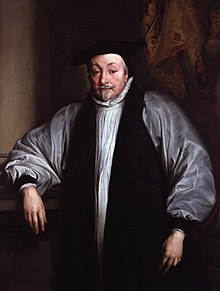 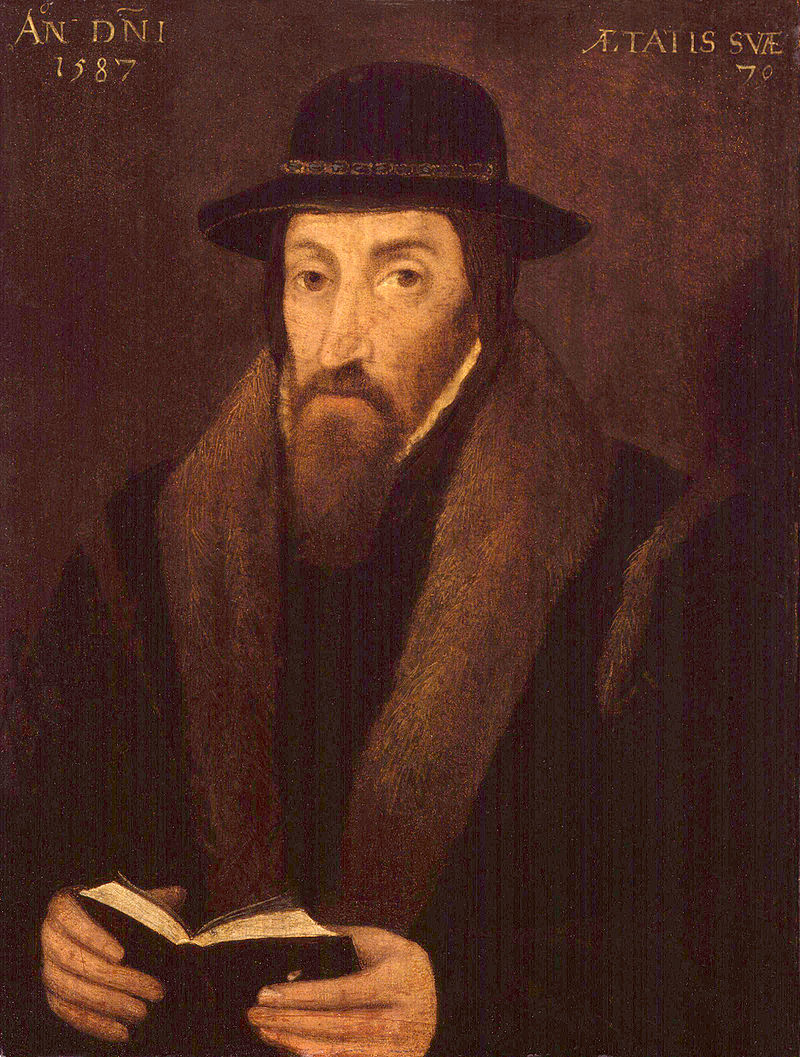 Above: Archbishop LaudRight: John Foxe
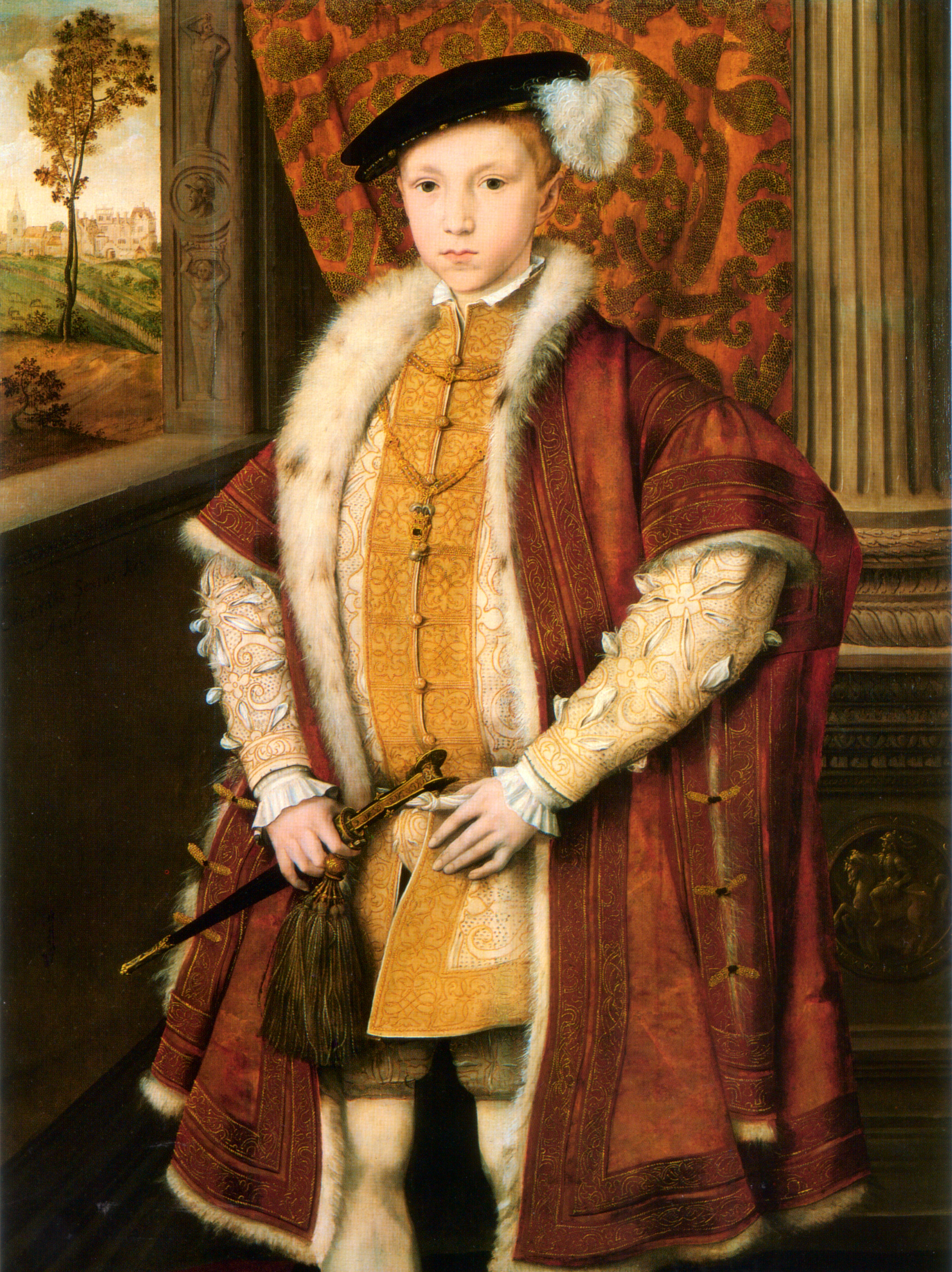 Edward vi: 1549, 1552
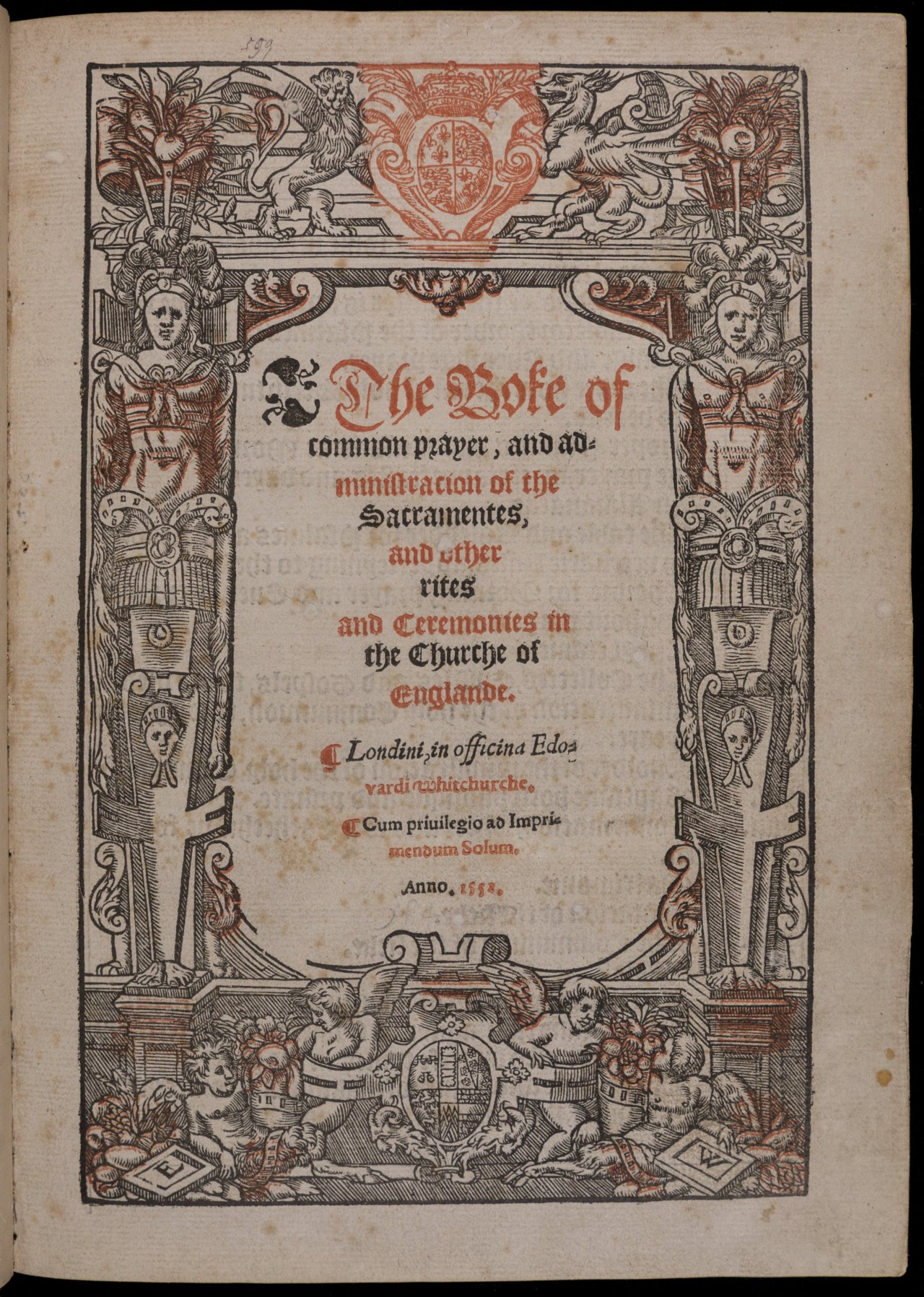 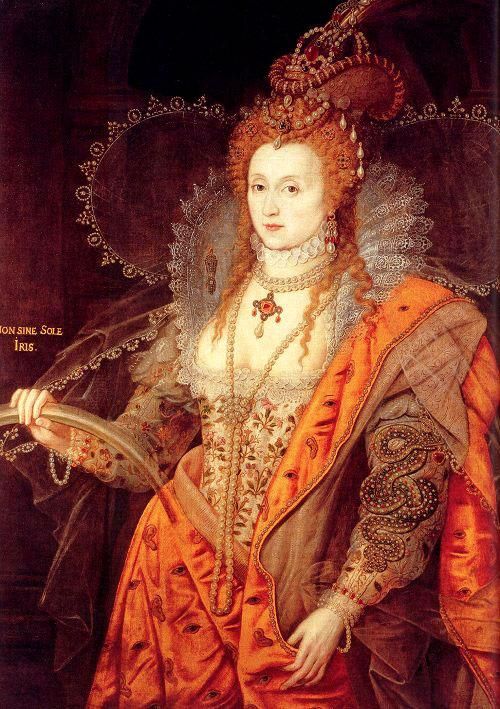 Elizabeth: 1559
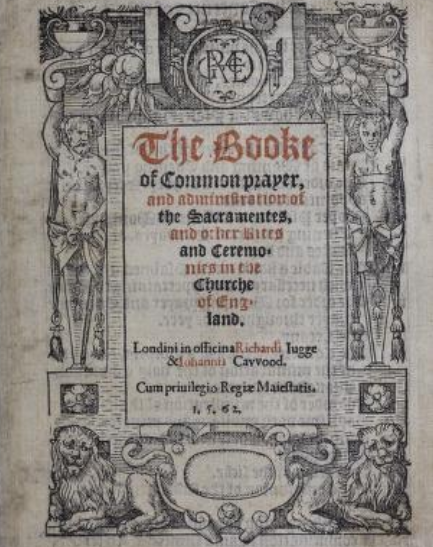 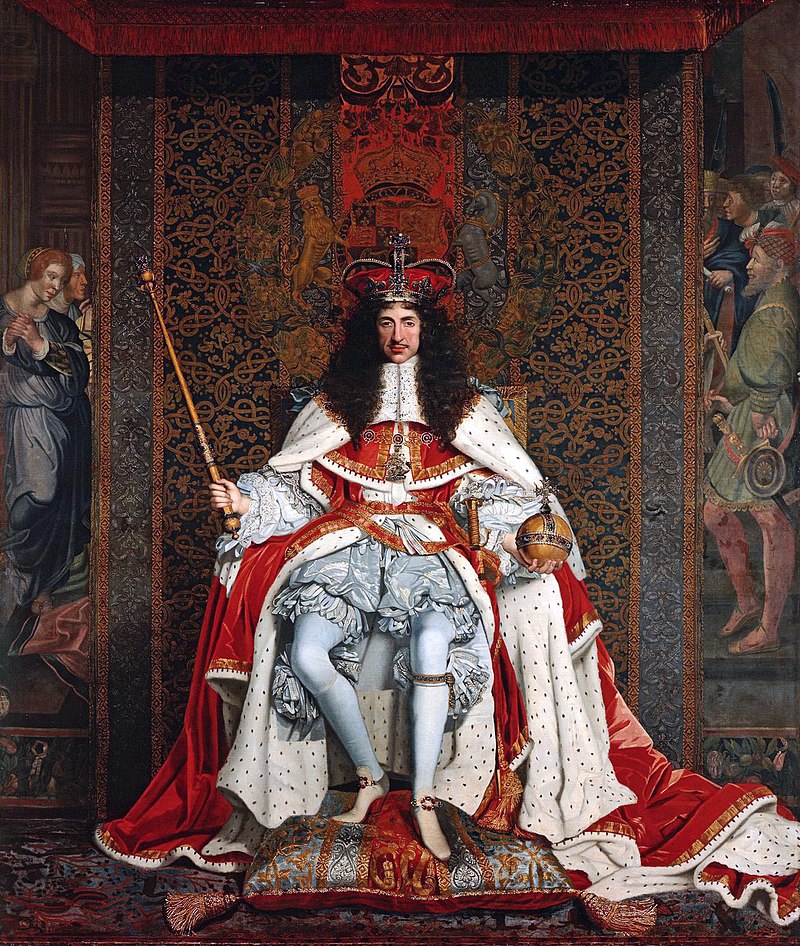 James: 1604
Charles: 1662
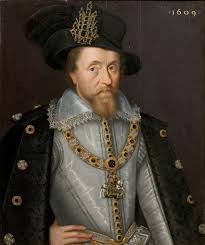 American Prayer Books(Episcopal Church)
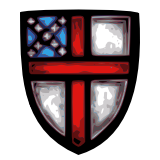 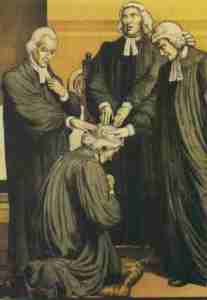 1789
1892 
1928
1979
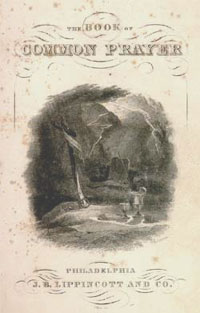 “The particular forms of worship, being things in their own nature indifferent, and alterable, and so acknowledged; it is but reasonable that upon weighty and important considerations according to the various exigencies of the times and occasions, such changes and alterations should be made therein, as those who are in a position of Authority should, from time to time, deem necessary or expedient… Yet so as that the main body and essential parts of the same have still been firm and unshaken. Yet upon the principles laid down, it cannot but be supposed that further alterations in time be found expedient.”
Preface to the 1789 (first U.S. BCP)
Draws justification for a new U.S.-specific Prayer Book from the English BCP’s prefaces and principles .
18
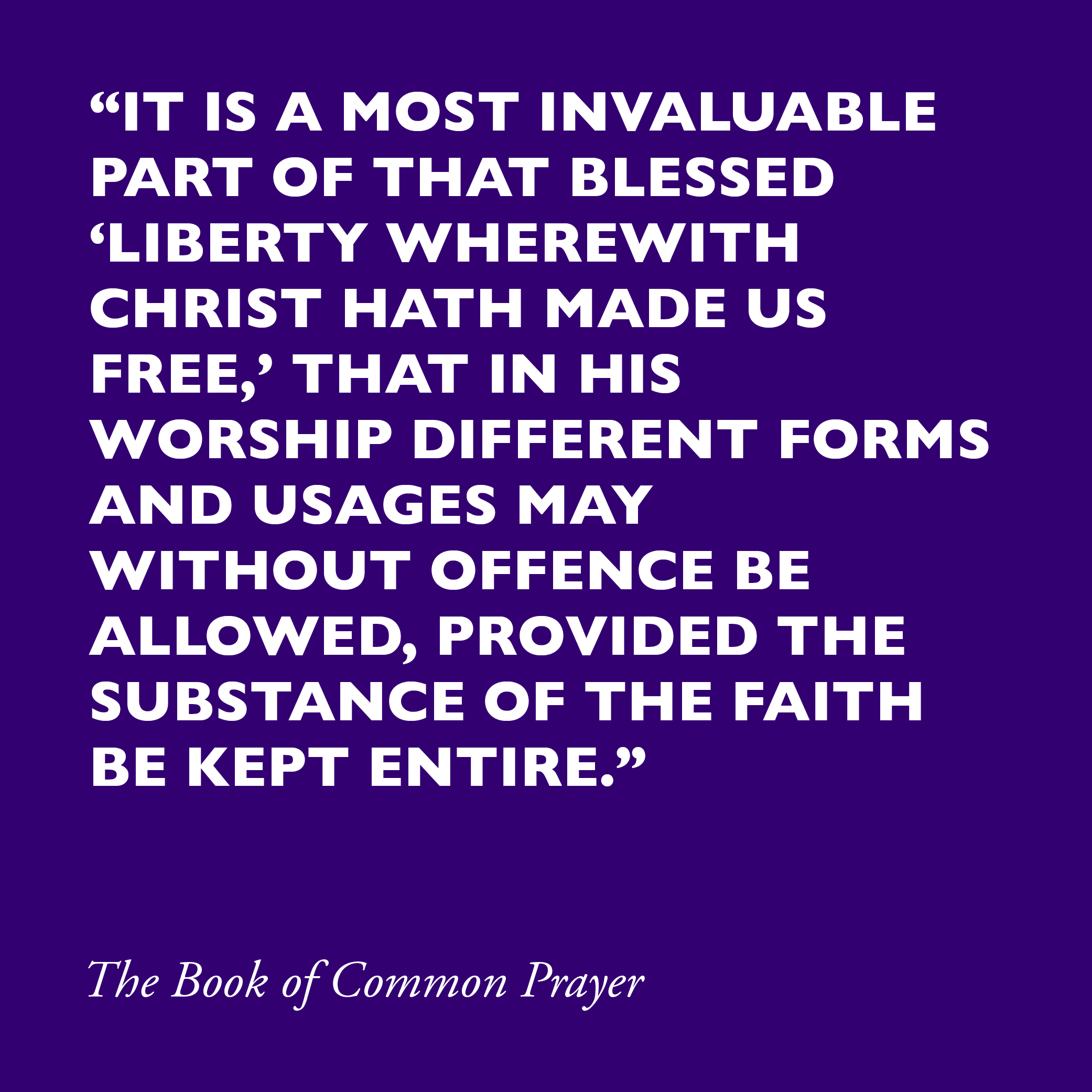 Similarly…
Sez Who?
Authority and liturgy in the Episcopal Church
20
Episcopal Church Constitution& Canons…
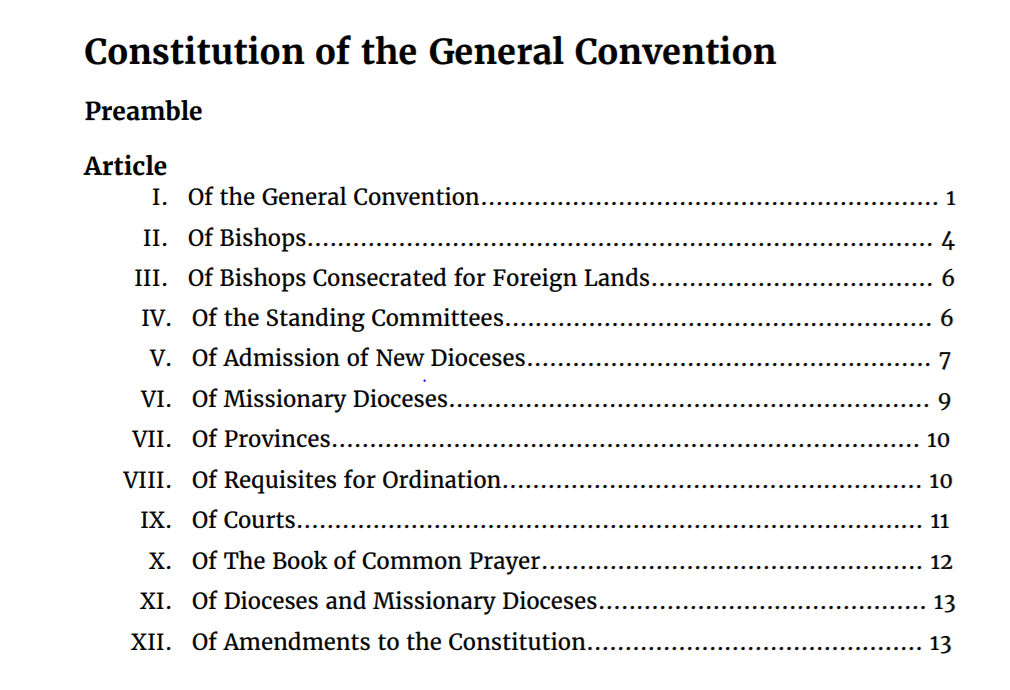 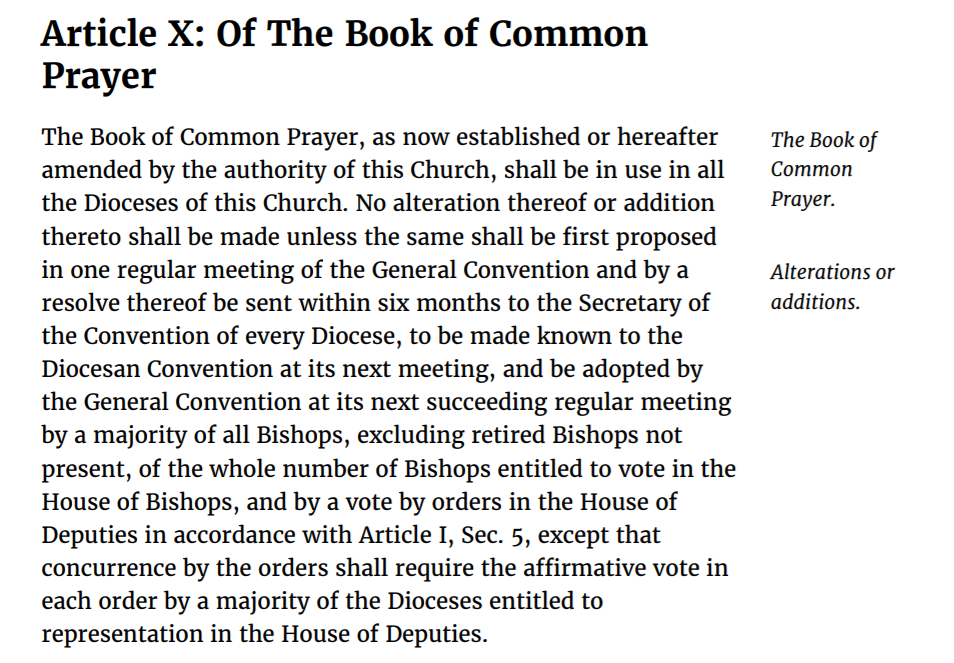 Changes to the BCP…
BUT…
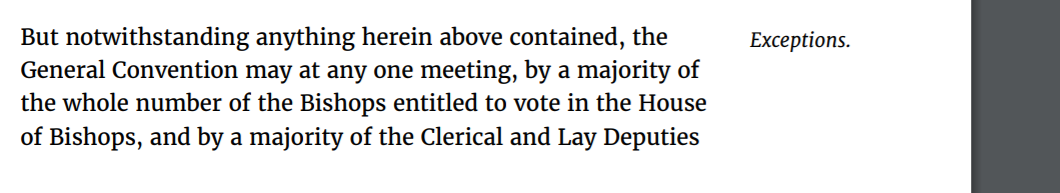 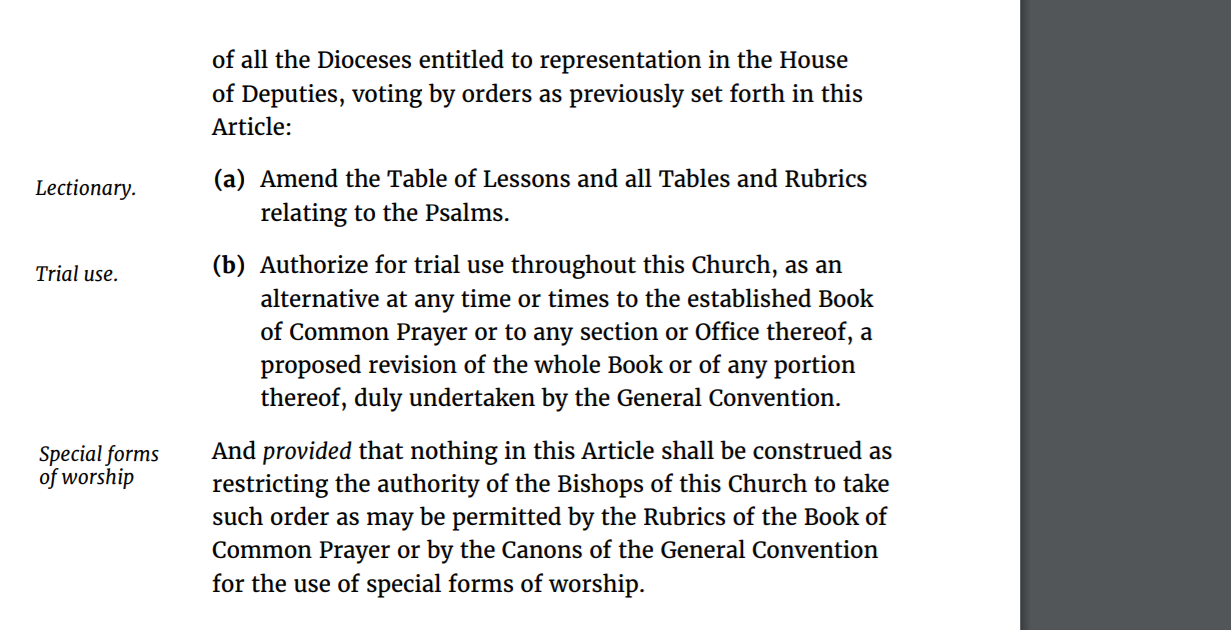 “Trial Use” and Other Liturgies
Under the discretion of the Diocesan Bishop; different dioceses have their own standing policies on this…
CHECK LOCAL CANONS / CLERGY MANUALS!
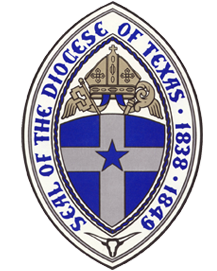 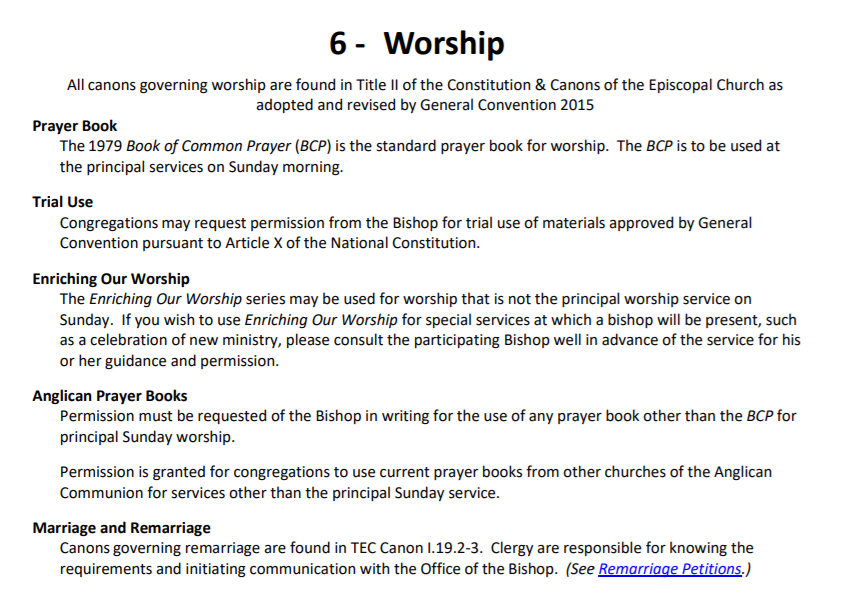 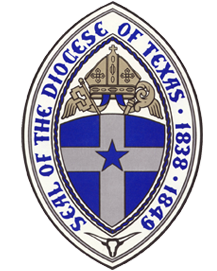 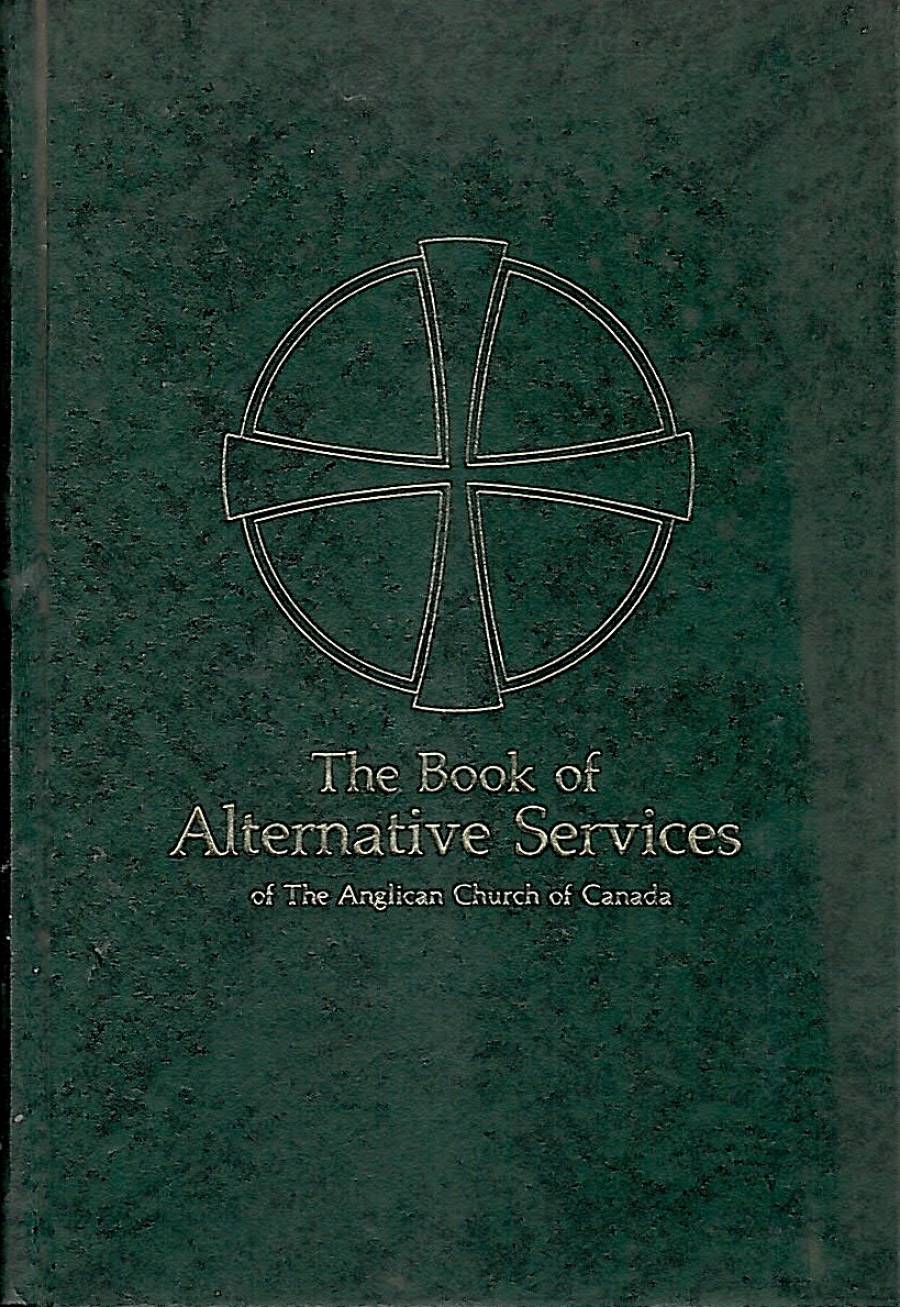 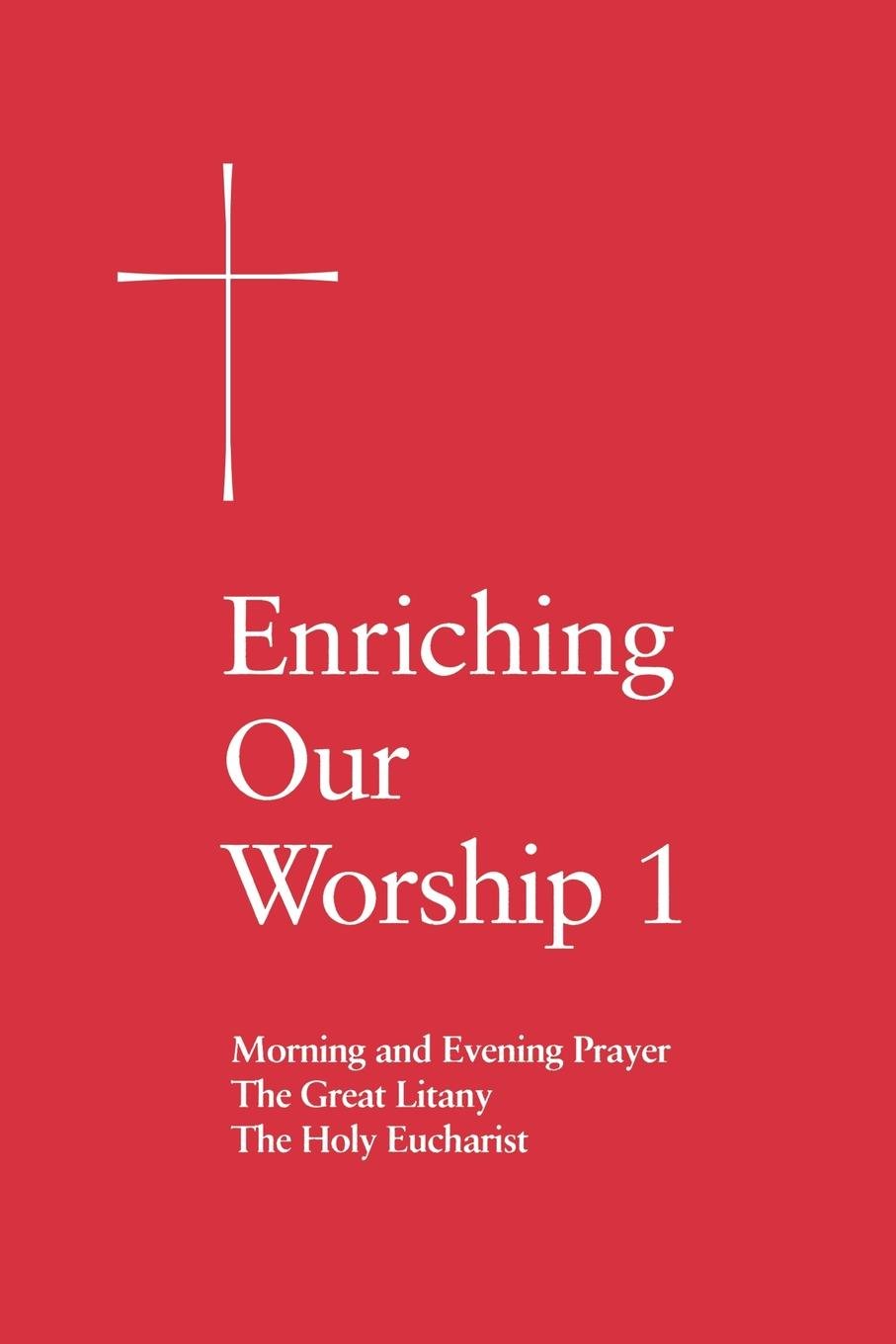 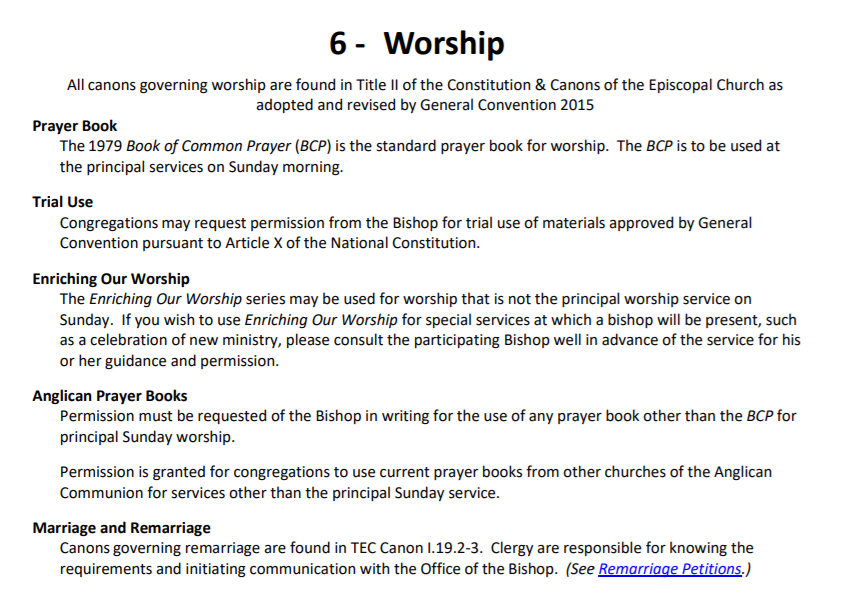 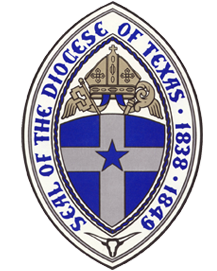 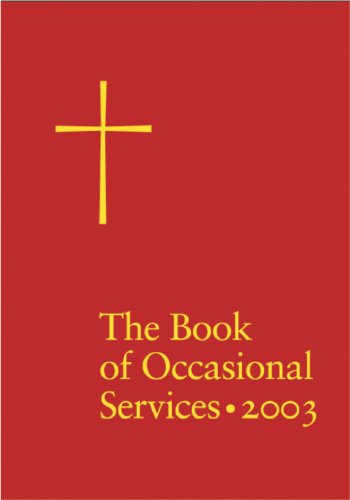 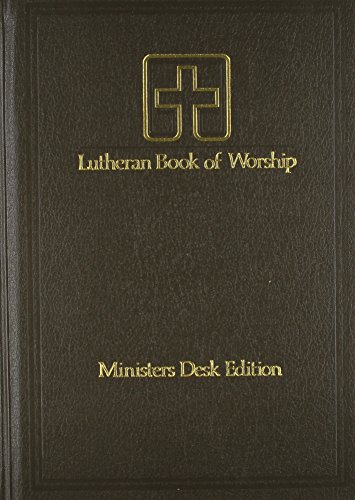 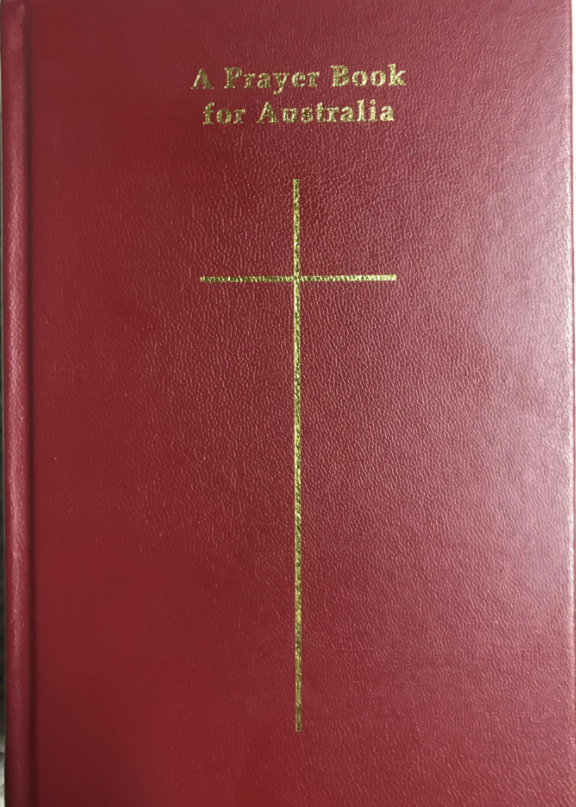 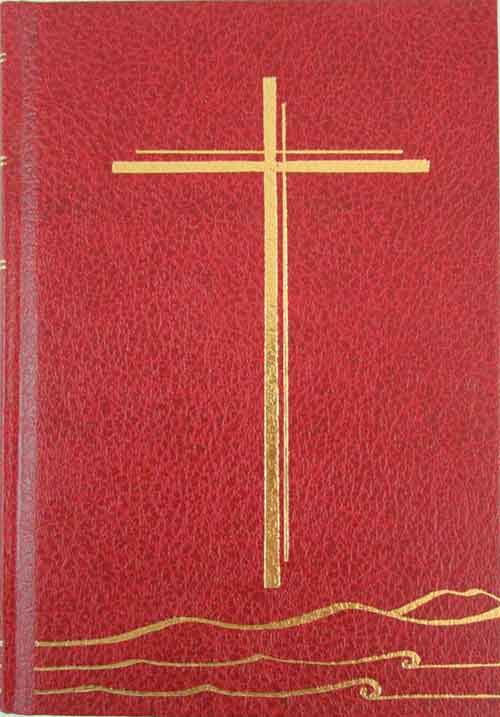 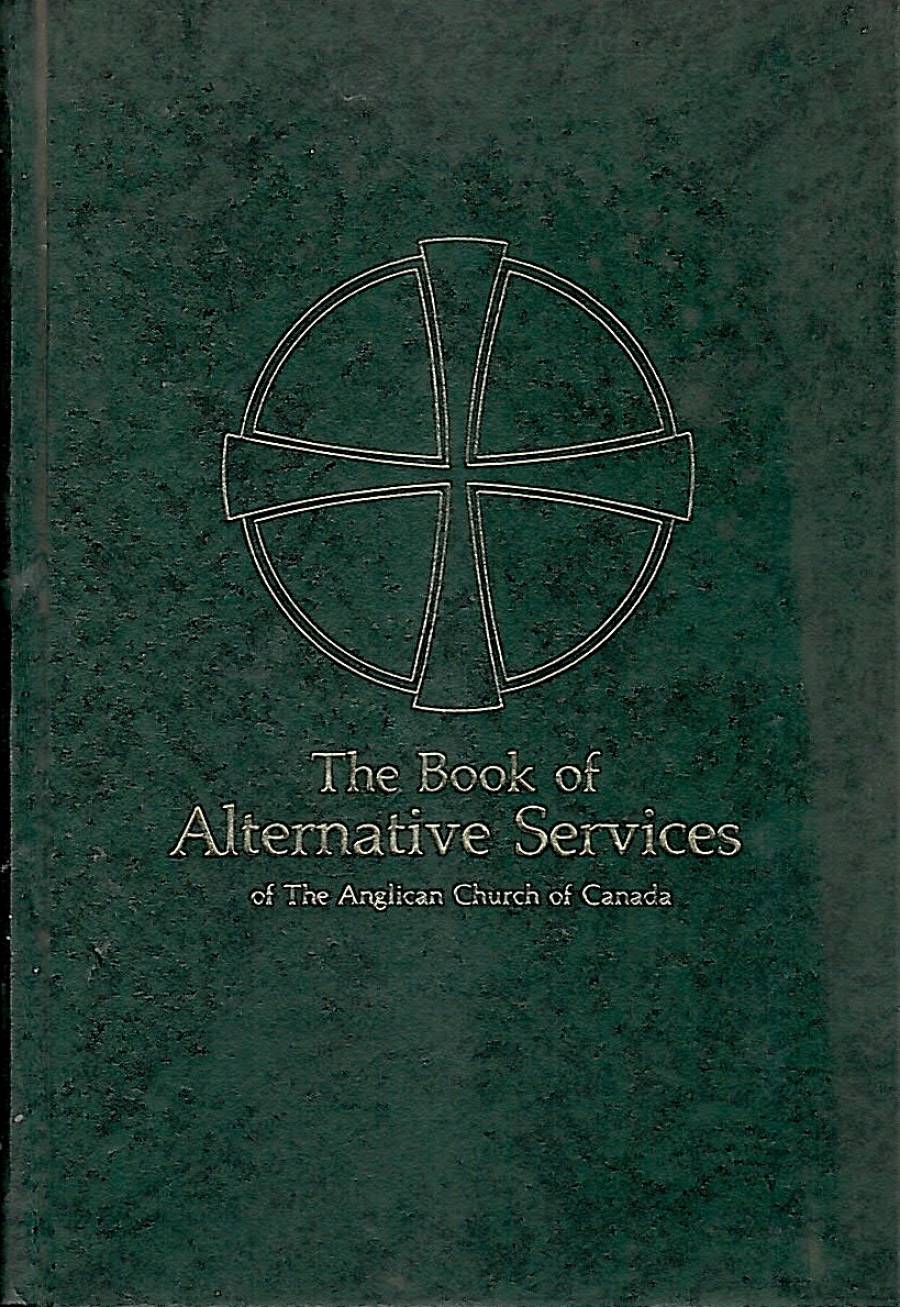 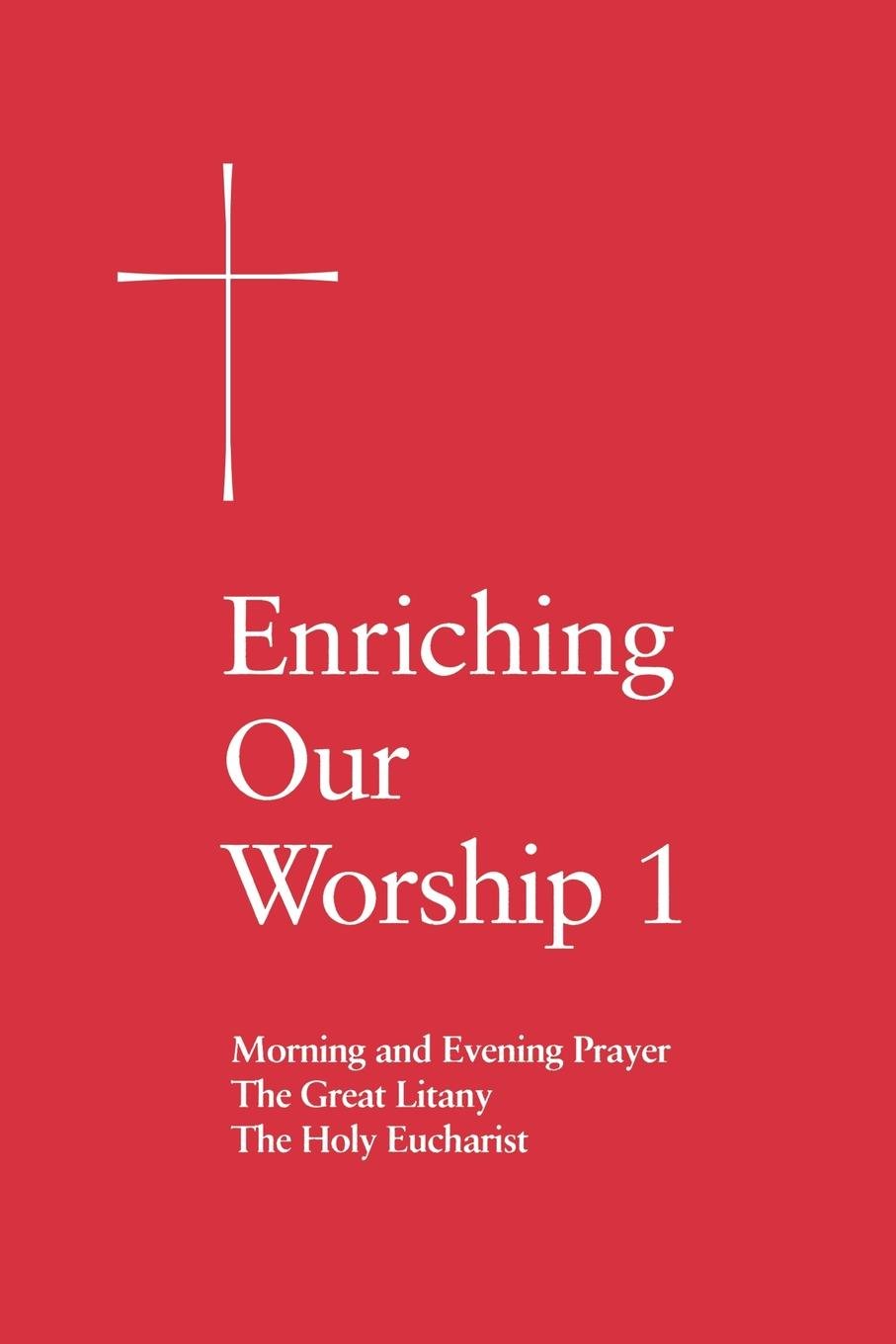 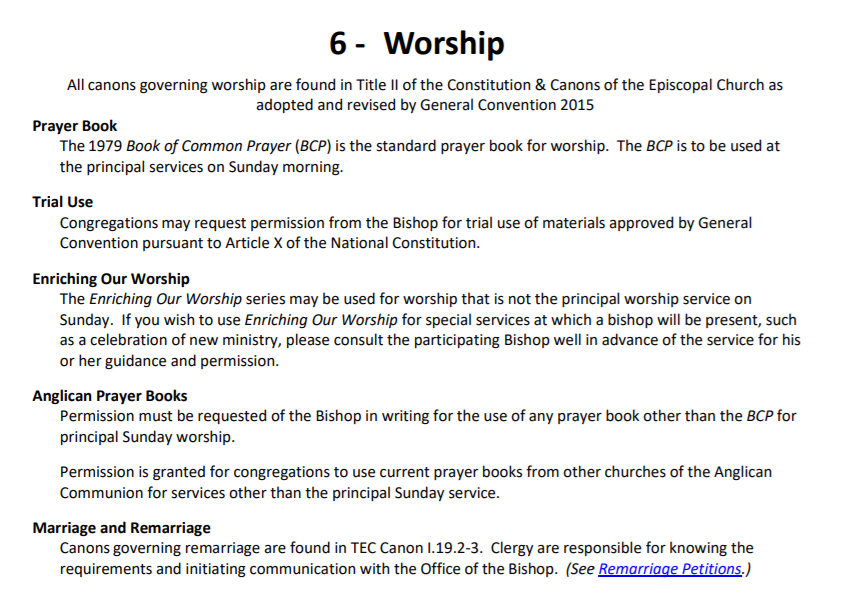 When in doubt… ask your Bishop! (or your bishop’s office)
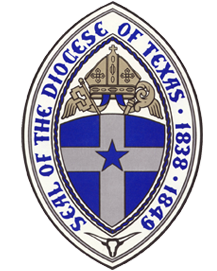 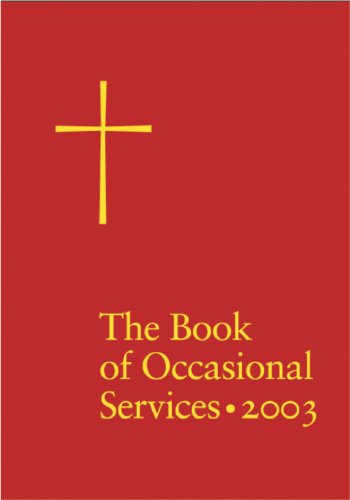 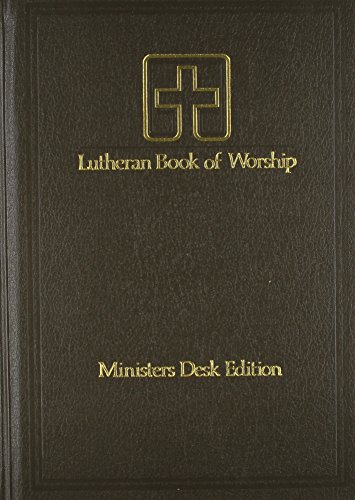 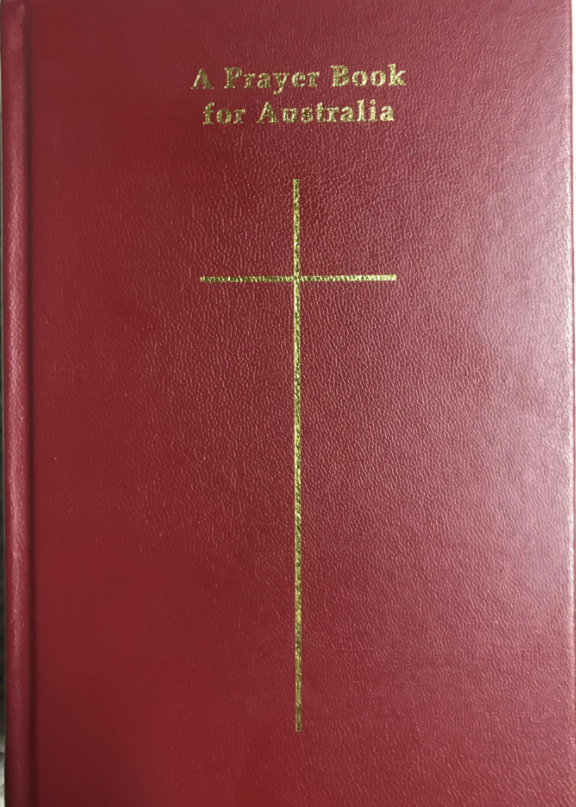 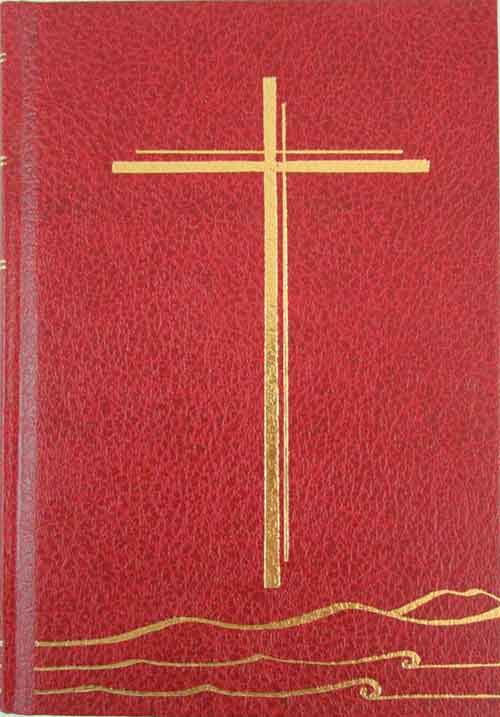 What Is In It?
Contents: the basics categoriesThe Daily Office (Prayers for times of day)Baptism The Holy Eucharist (Communion)Other Services (Confirmation / Marriage / Confession / Ordination / Anointing / Burial)Psalter – The Psalms of David….  & Even More PrayersCatechism, Historical DocumentsCalendar (at the beginning) The Lectionaries (at the end)
Contents: 4-minute rundown(Father Matthew Moretz)
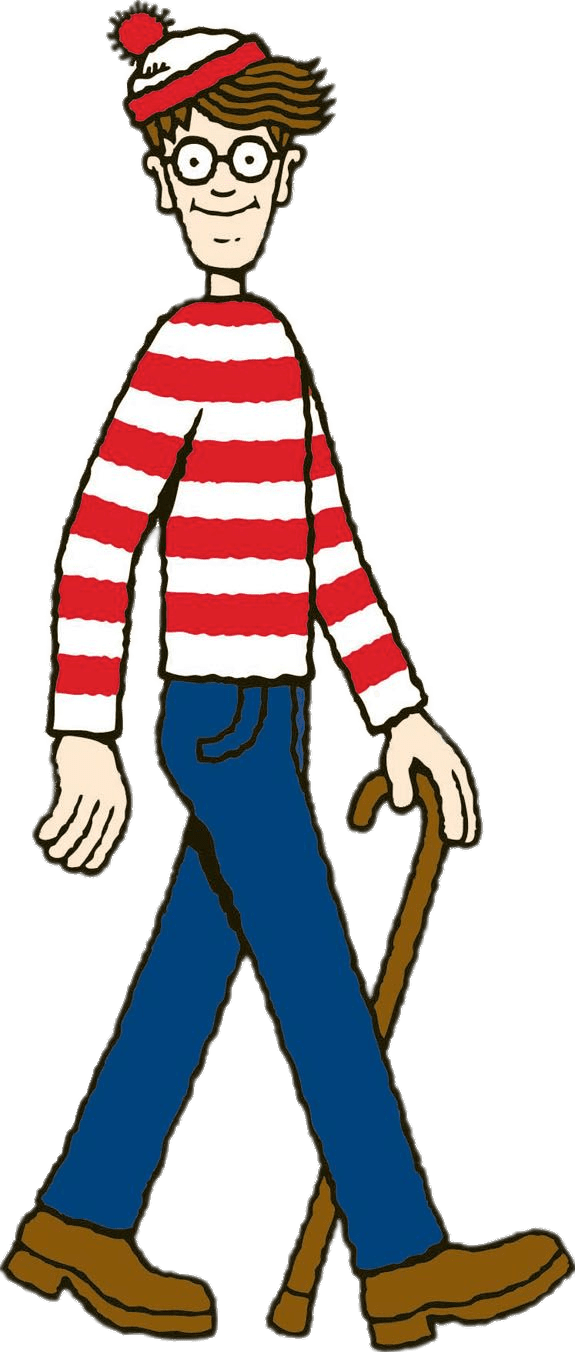 Book of Common Prayer Scavenger Hunt
Or: Where is it, in the BCP?
31
“Big Things” :  Working Alone, can you find…
The suggested collects for use after the Prayers of the People? 

Psalm 40? 

A “Penitential Order” for opening Eucharist, Rite 2?
The Great Litany? 


Authorized ways to use the Psalms during services?


The Baptismal Covenant?
Reconciliation of a Penitent? 


The Catechism?


A form for House Blessing?
“Big Things” :  Working Alone, can you find…
The suggested collects for use after the Prayers of the People? 

Psalm 40? 

A “Penitential Order” for opening Eucharist, Rite 2?
The Great Litany? 


Authorized ways to use the Psalms during services?


The Baptismal Covenant?
Reconciliation of a Penitent? 


The Catechism?


A form for House Blessing?
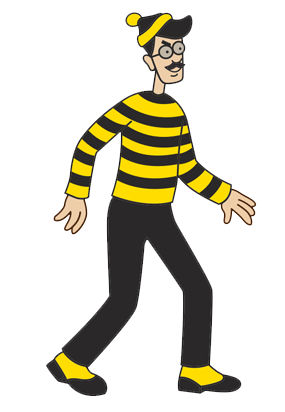 “Medium-sized Things” :  Who can find first…
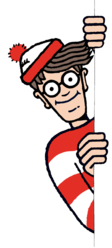 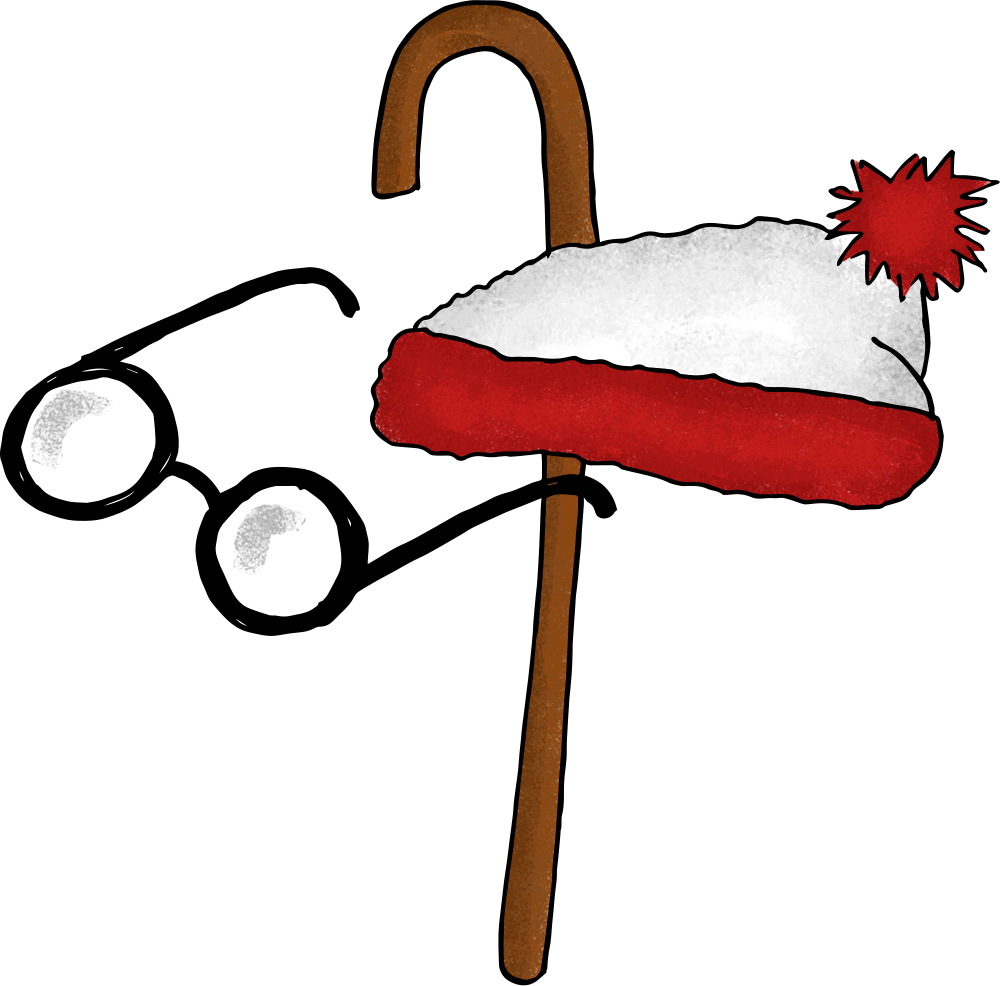 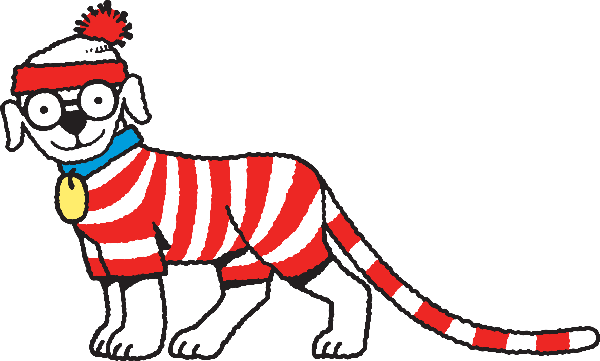 “Medium-sized Things” :  Who can find first…
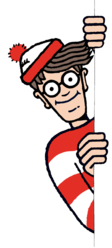 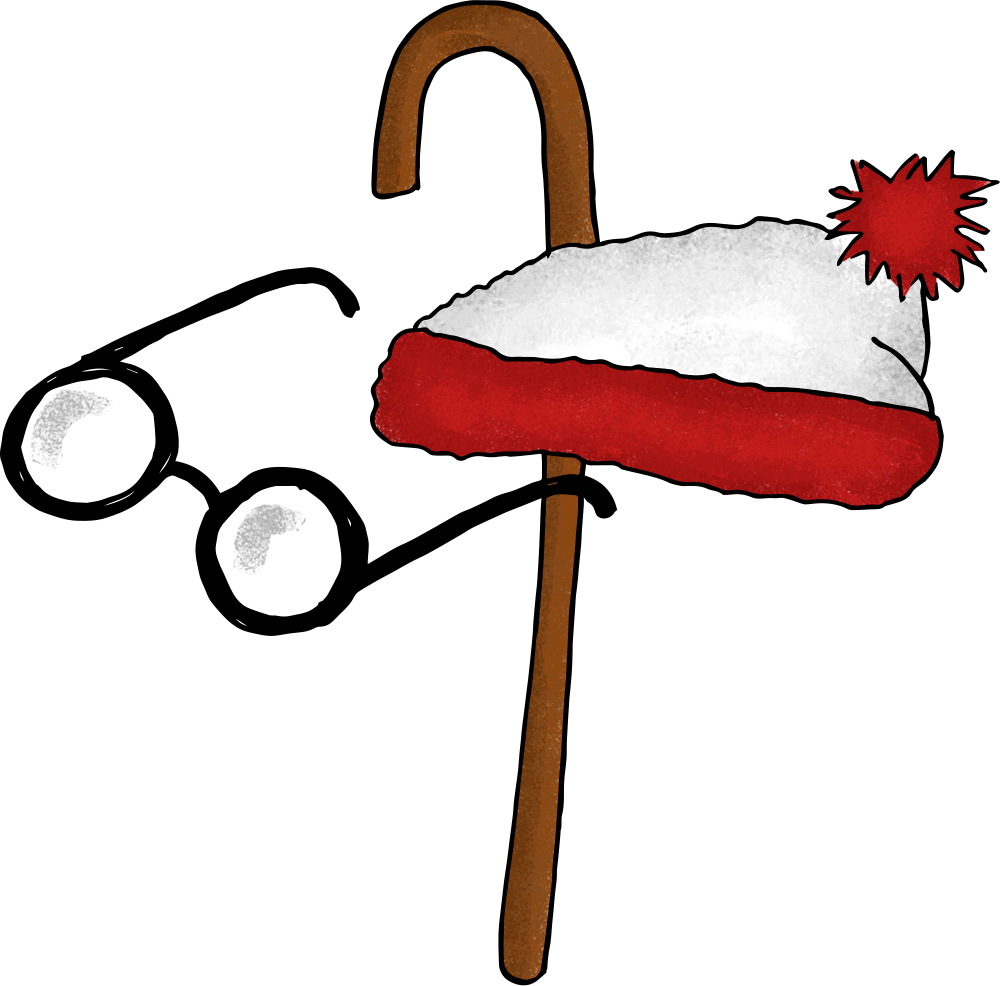 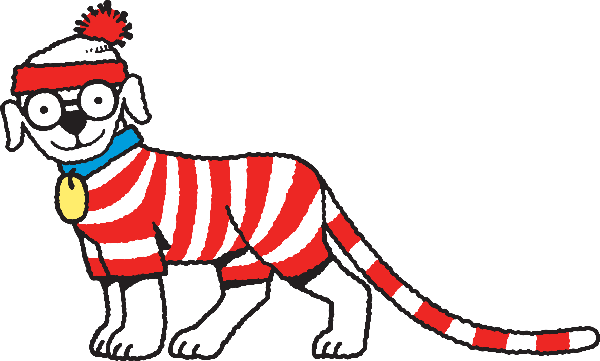 “Proper Prefaces” for the Eucharistic Prayer, for Rite I?
“Medium-sized Things” :  Who can find first…
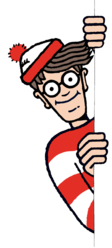 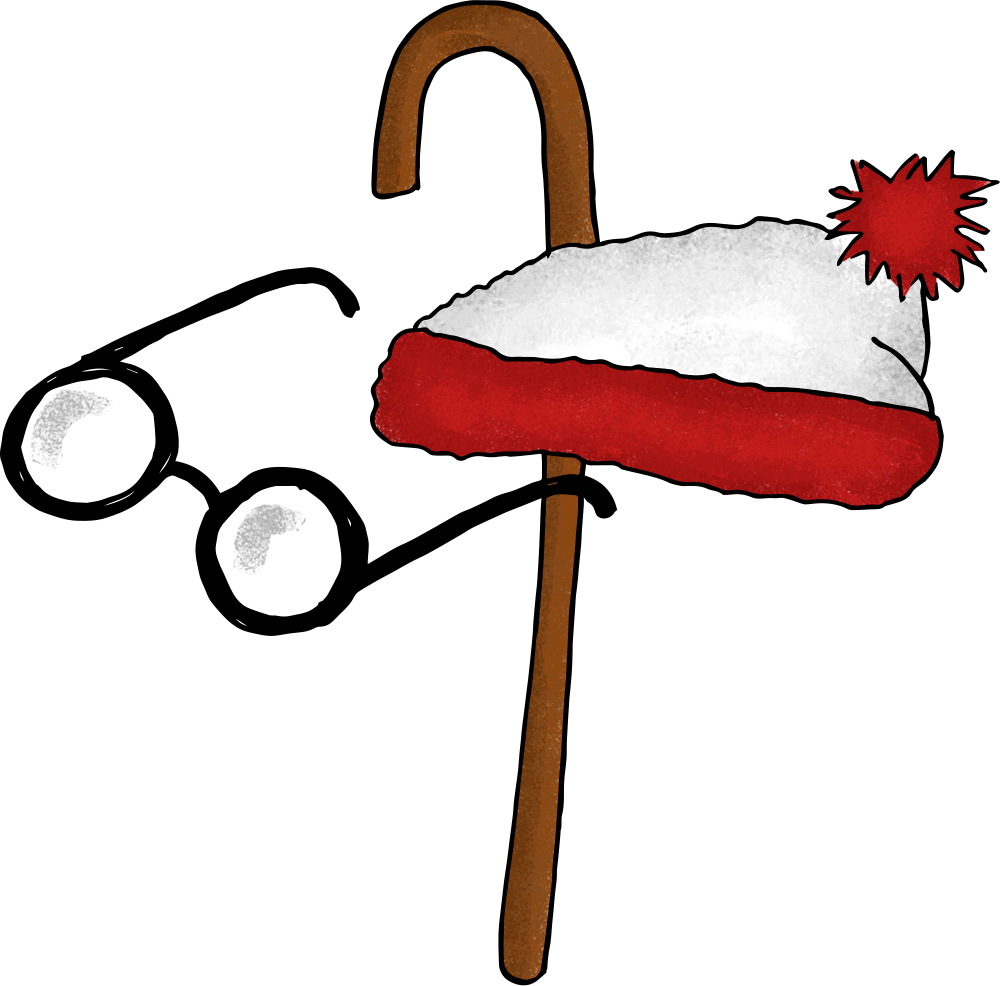 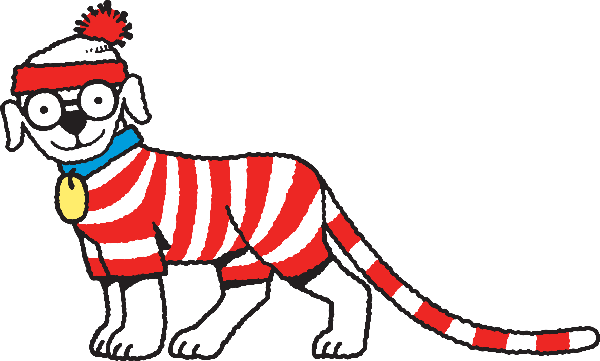 “Proper Prefaces” for the Eucharistic Prayer, for Rite I?
The Offertory Sentences, for use with Rite 2?
“Medium-sized Things” :  Who can find first…
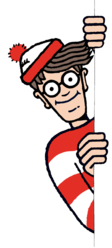 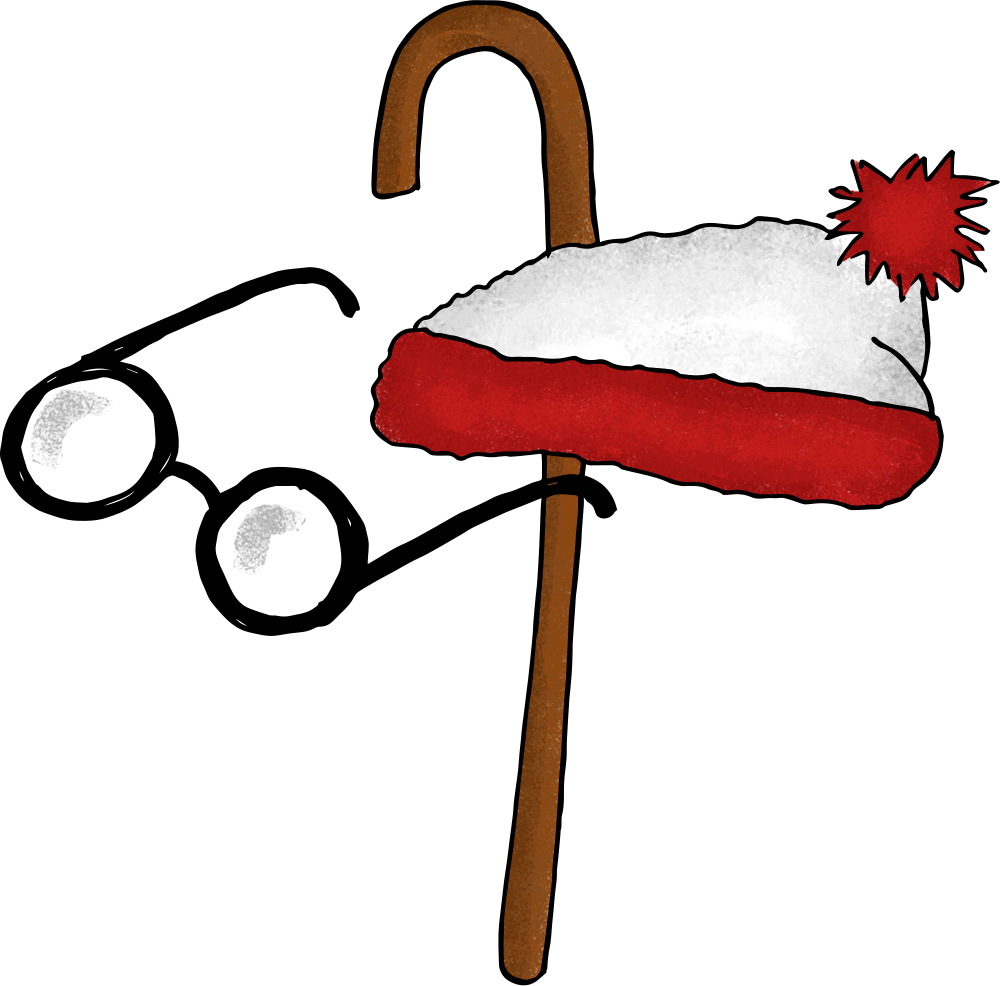 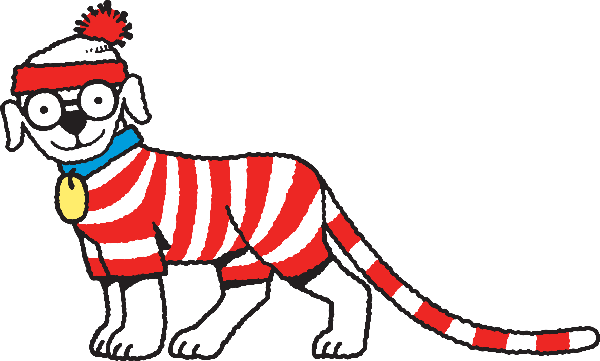 The Collect for Ascension Day (Rite 2 service?)
“Proper Prefaces” for the Eucharistic Prayer, for Rite I?
The Offertory Sentences, for use with Rite 2?
Needles in haystacks: In your group, can you find…
group A			   group B			group C
An invitation to a Holy Lent?

Can you observe St. Patrick’s Day as the main Sunday service? 

How/whether to Baptize someone who isn’t sure whether they were baptized?
What to pray if you didn’t consecrate enough Eucharist?

The “Exsultet”?

Can I just “translate” Canticle 11 into “old-timey English” for Rite 1 Morning Prayer?
A Prayer attributed to St. Francis? 

Can we sing what rubrics indicate are “said?” (or vice-versa?)

A deacon-candidate’s vows before ordination?
Takeaways
Points to remember
40
Remember, the Rubrics…
Remember, the Rubrics           ARE YOUR FRIENDS!
…well,… ideally… …maybe…
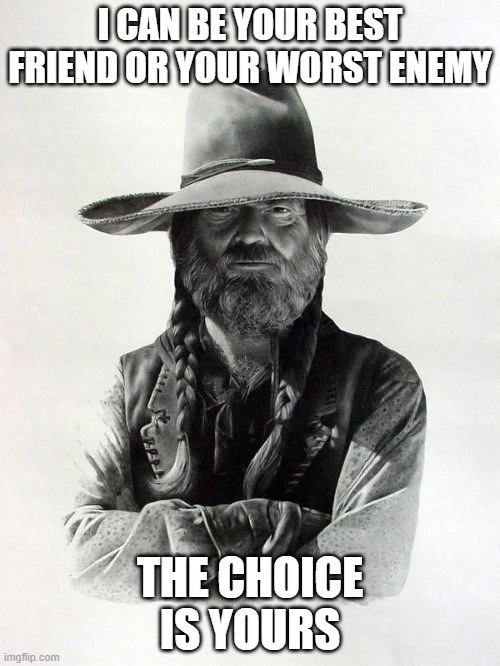 If you treat ‘em right.(i.e., If you READ ‘em right…)
So, take time to ‘make friends’ with the BCP…
BEFORE the service!